Chapter 6 European Geography Vocabulary
Mr. Greaser
Constitutional Monarchy
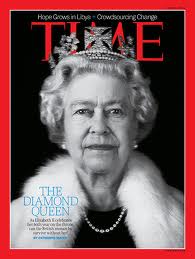 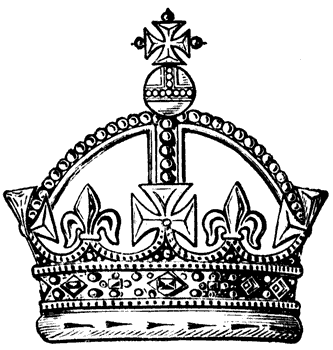 Form of government in which a monarch is the head of state but elected officials run the government
Parliamentary Democracy
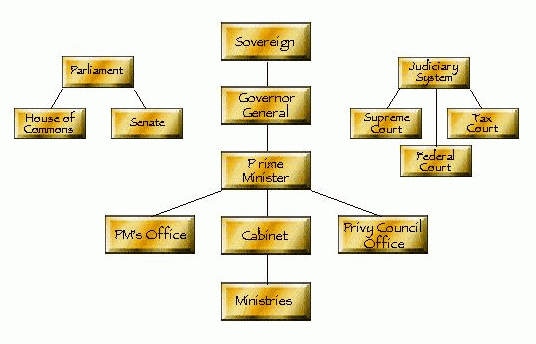 Form of government in which voters elect representatives to a law-making body called Parliament, and members of Parliament vote for an official called the prime minister
Peat
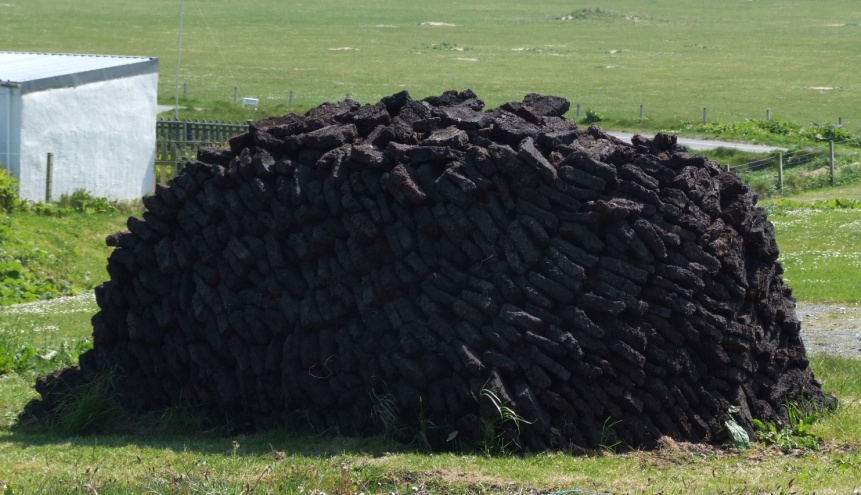 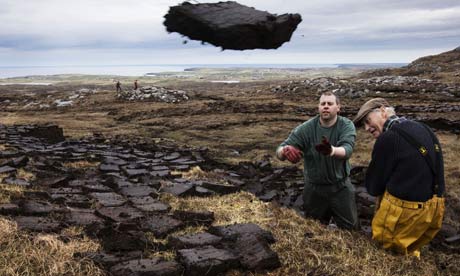 Plants partly decayed in water which can be dried and burned for fuel
Bog
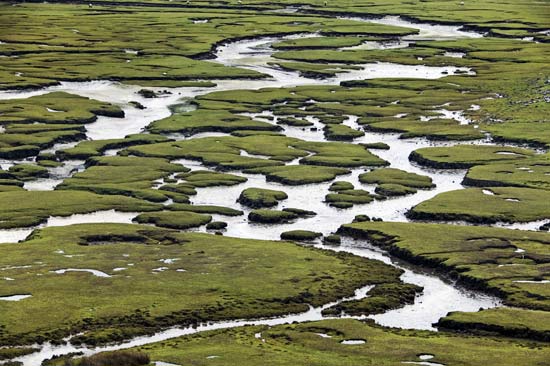 Low swampy area
Productivity
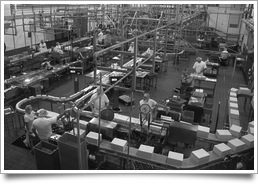 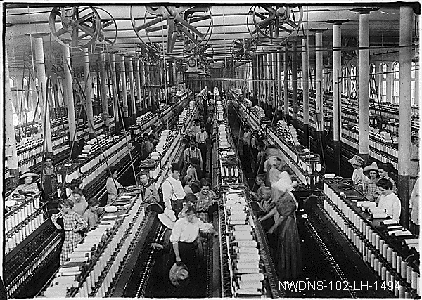 Measurement of the amount of work accomplished in a given time
Geysers
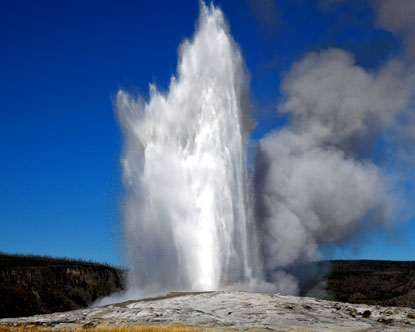 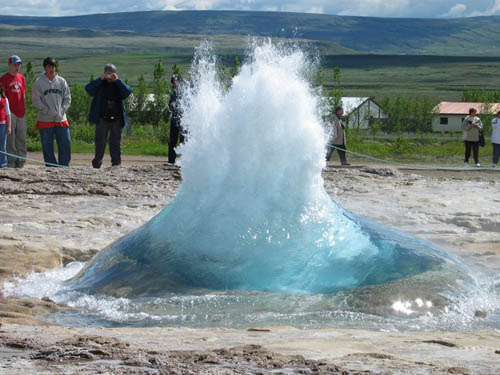 Spring of water heated by molten rock inside the earth that, from time to time, shoots hot water into the air
Fjord
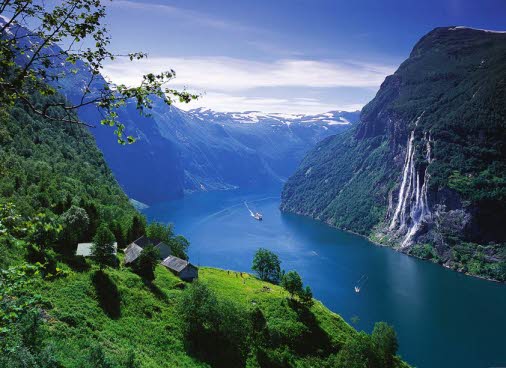 Narrow, U-shaped coastal valley with steep sides formed by the action of glaciers
Geothermal Energy
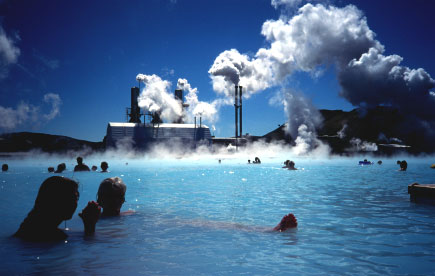 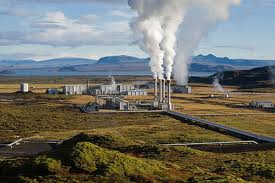 Electricity produced by natural underground sources of steam
Specialization
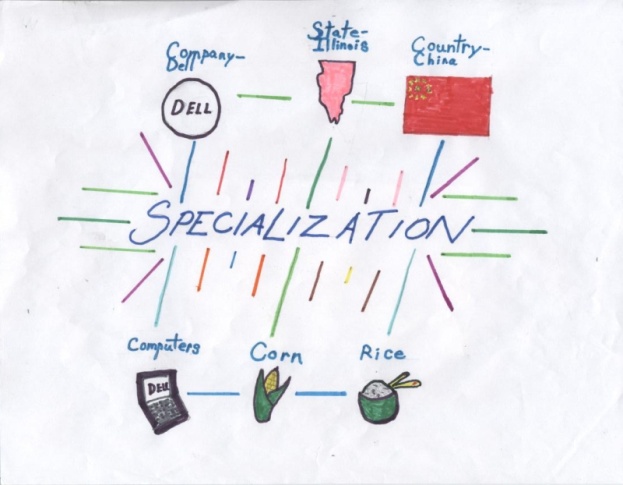 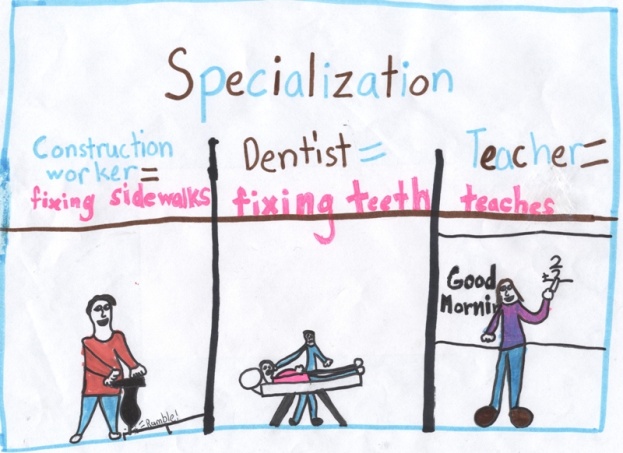 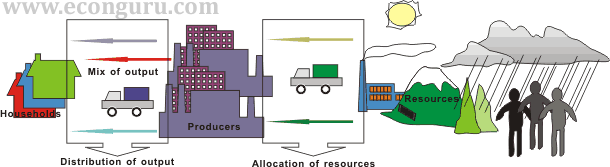 Focusing on certain economic activities to make the best use of resources
High-technology Industry
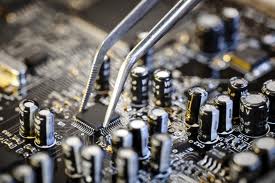 Areas of business that include making computers and other products with sophisticated engineering
Bilingual
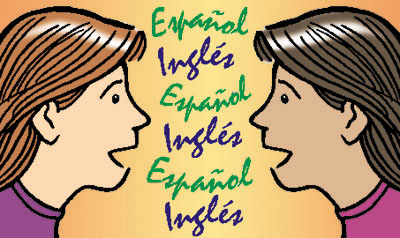 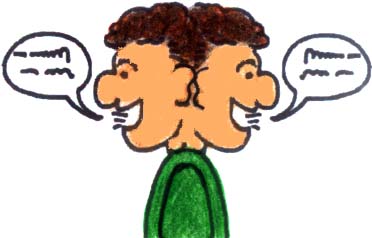 Accepting two official languages; able to speak two languages
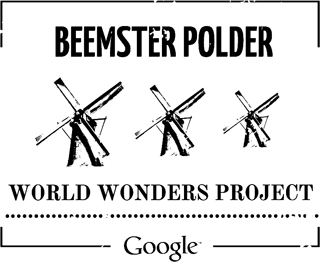 Polder
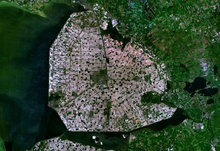 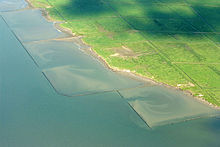 Reclaimed wetlands that use a system of dikes and pumps to keep out the sea’s water
Multinational Company
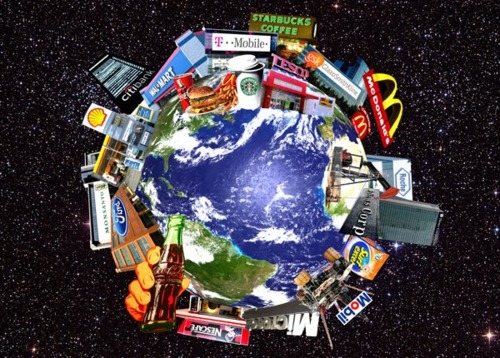 Company that has locations in more than one country
Reunification
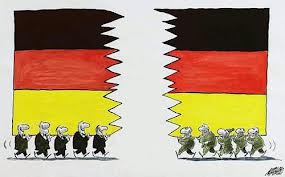 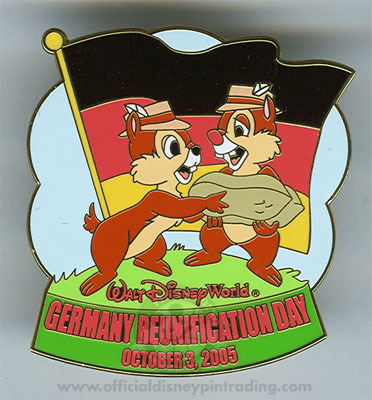 The act of being brought back together
Landlocked
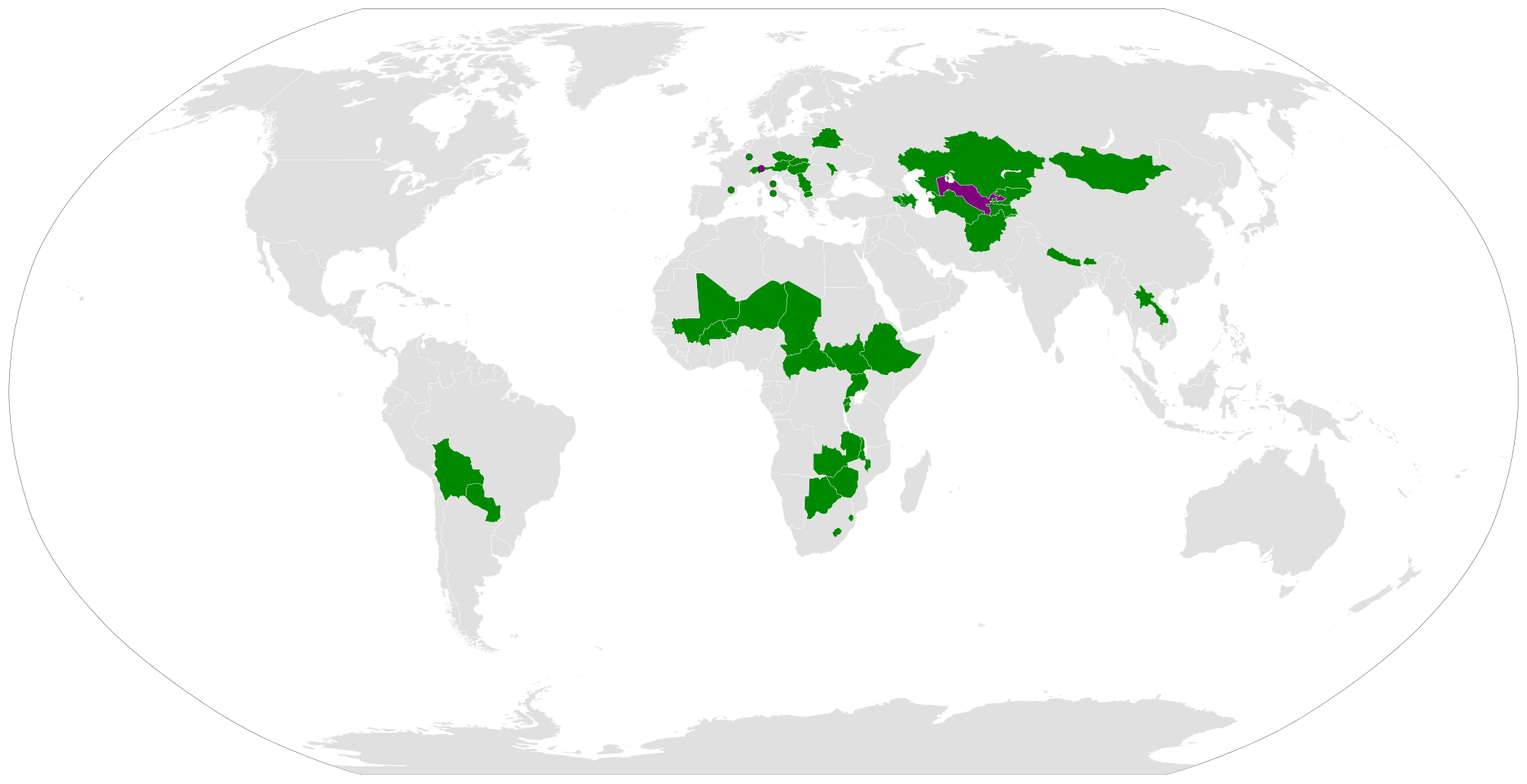 Having no border with ocean or sea
Neutrality
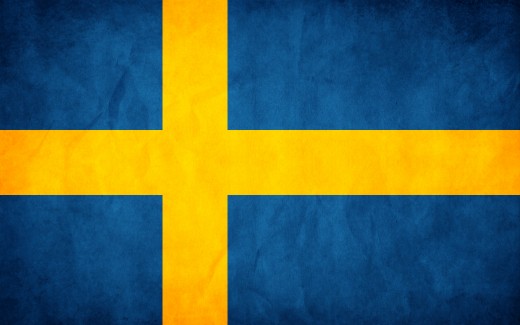 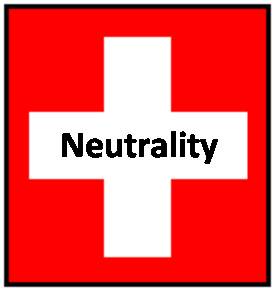 Refusal to take sides in a war between other countries
Dry Farming
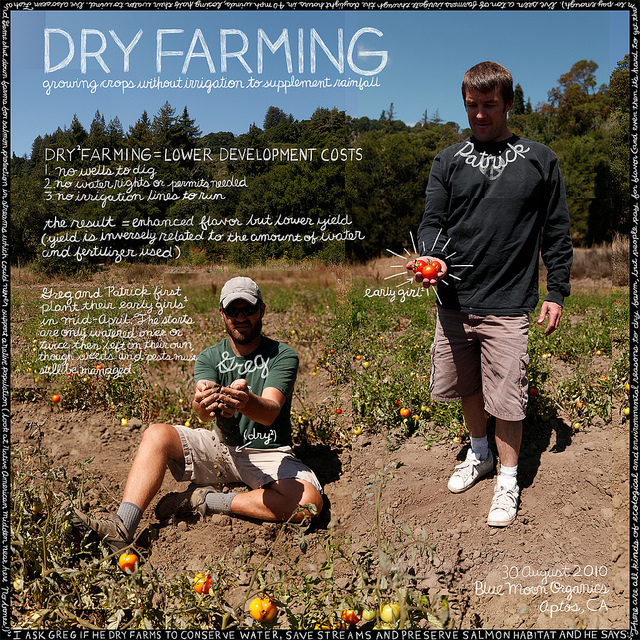 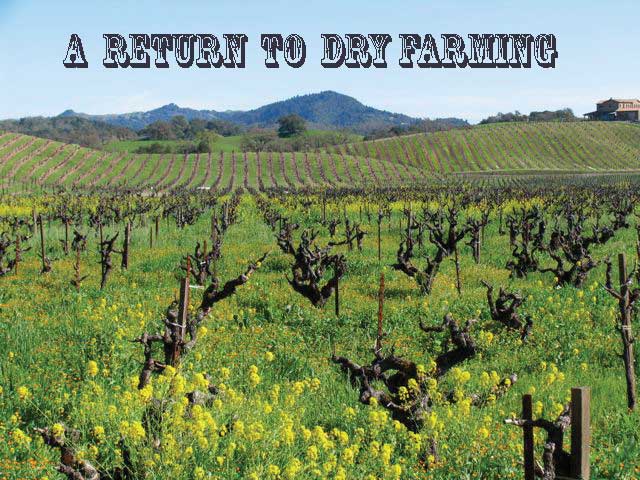 Agriculture that conserves water and uses crops and growing methods suited to semiarid environments
Autonomy
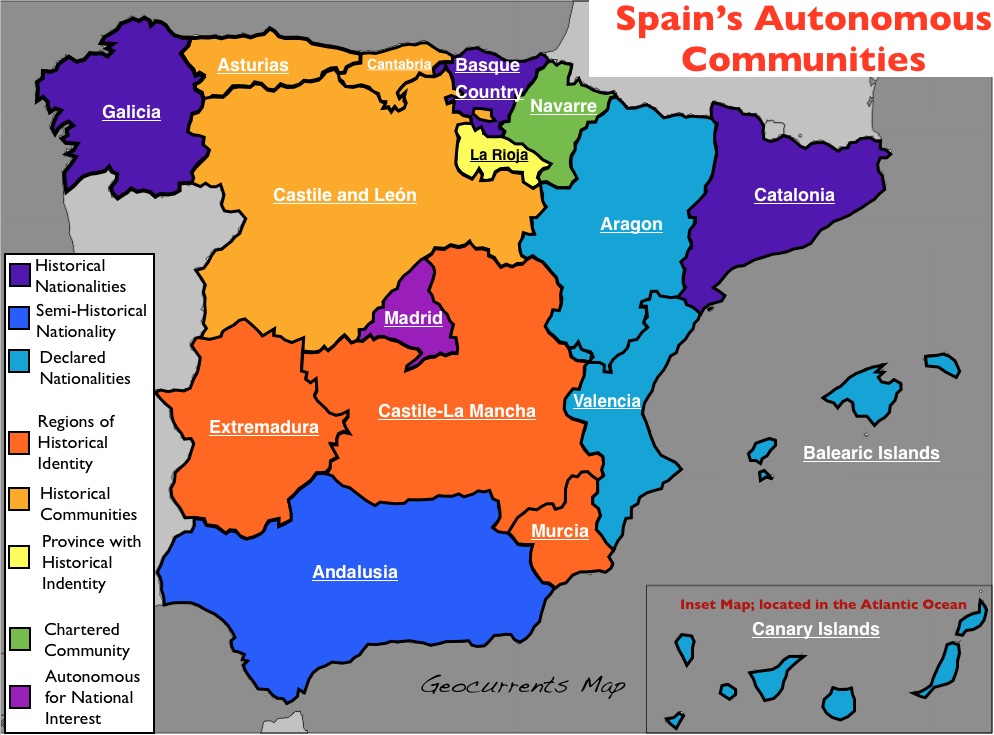 Having independence from another country
Subsidy
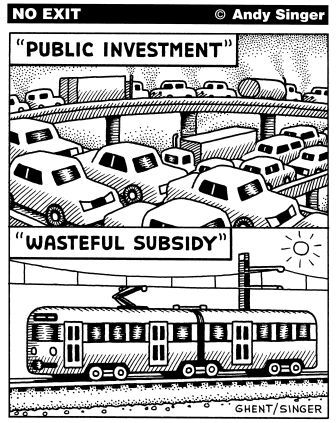 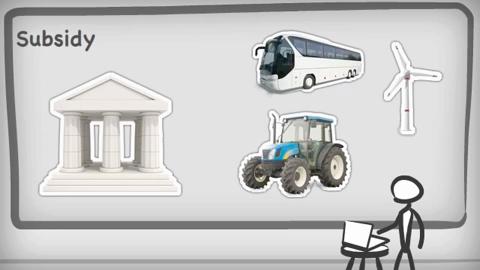 Special payment made by a government to support a particular group or industry
Command Economy
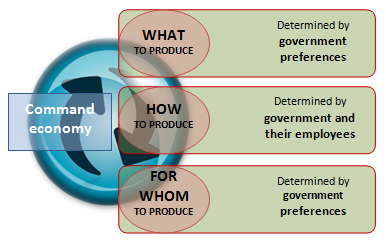 Economic system in which the government decides how resources are used and what goods and services are produced
Market Economy
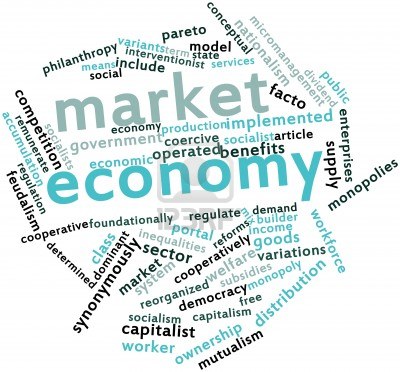 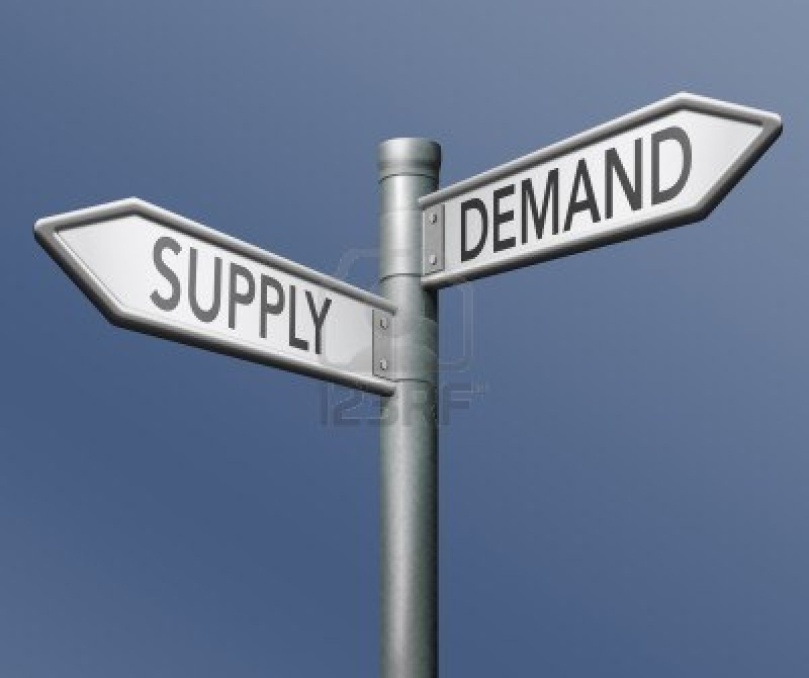 Economic system in which individuals make the decisions about how resources are used and what goods and services to provide
Potash
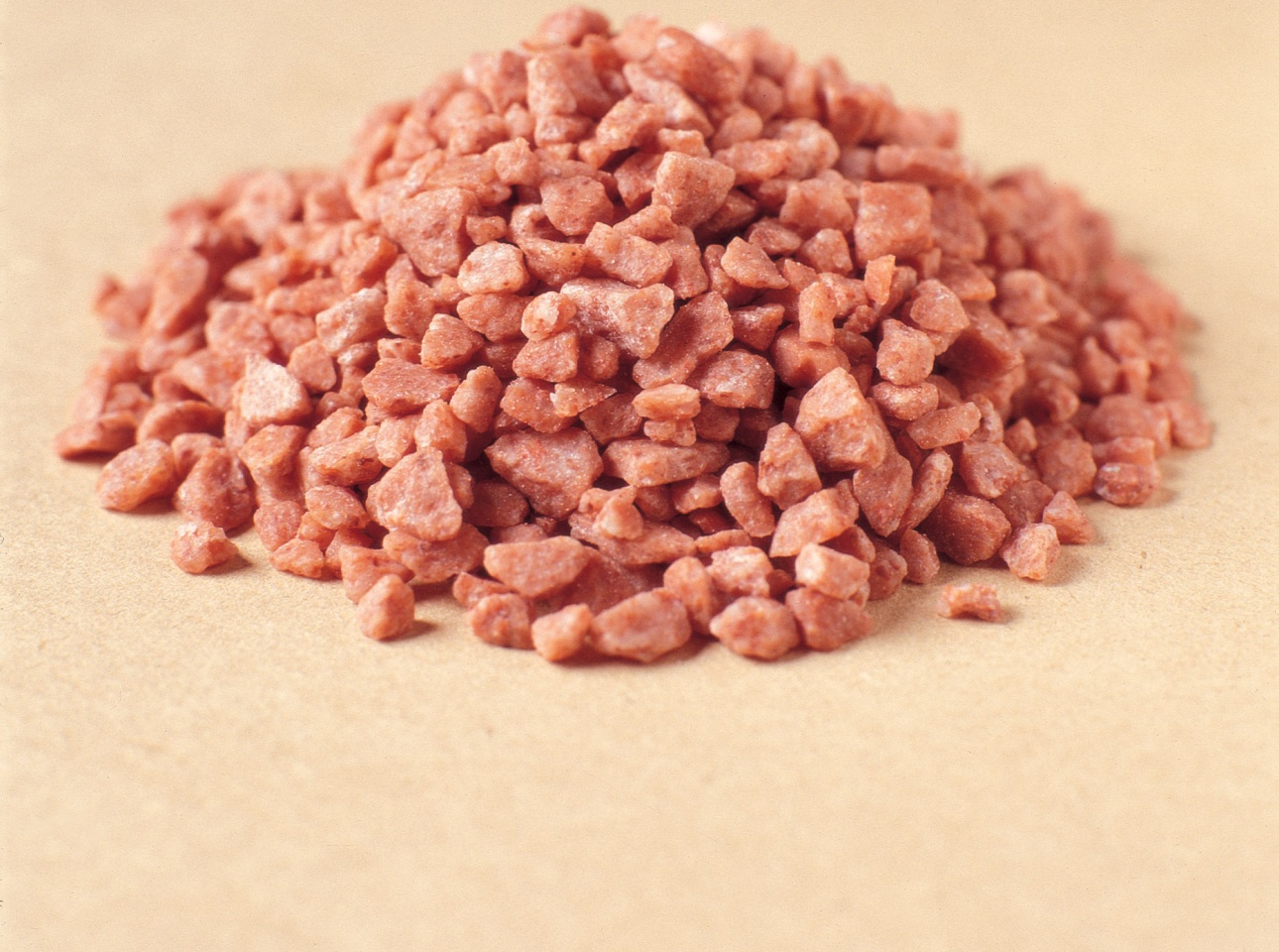 Mineral salt used in making fertilizer
Ethnic Cleansing
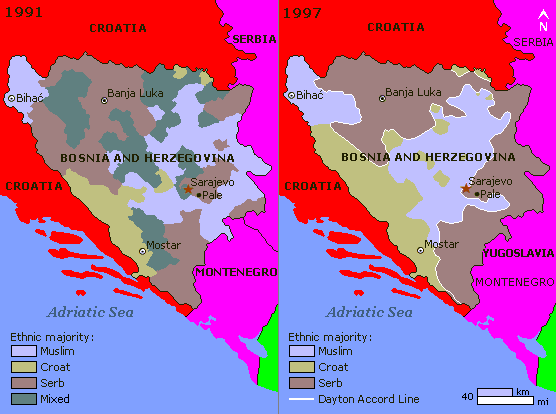 Forcing people from one ethnic or religious group to leave an area so that it can be used by another group